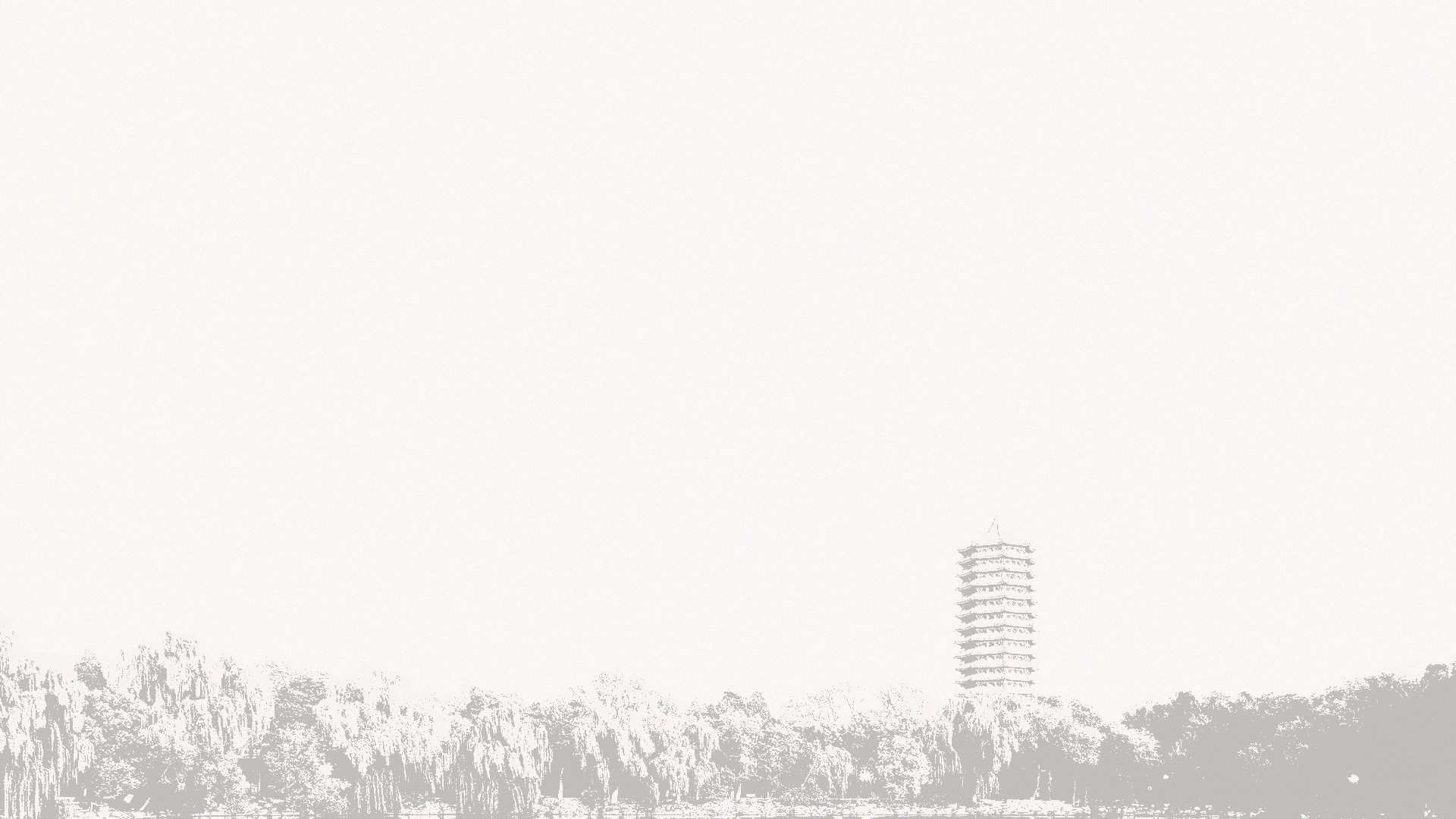 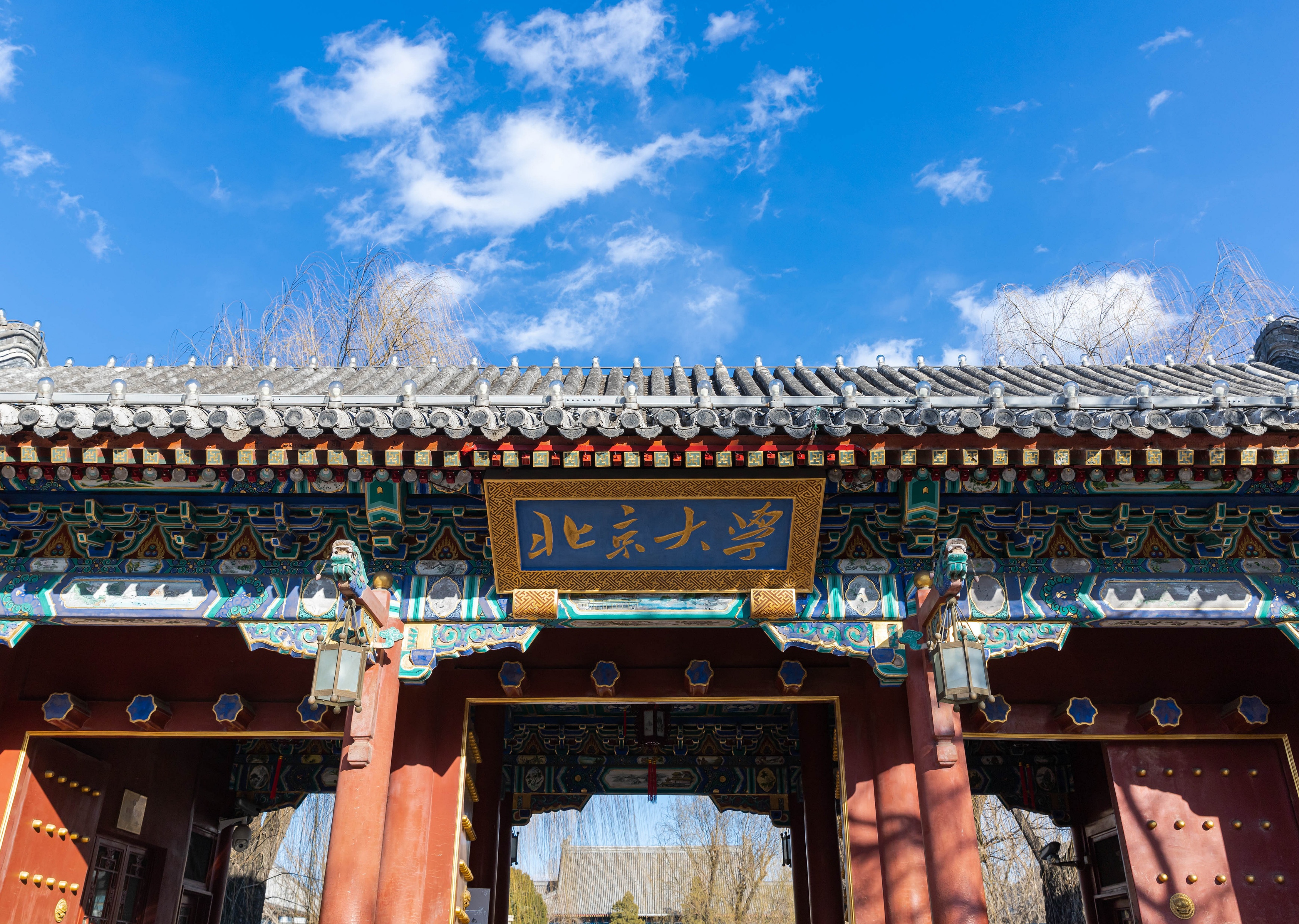 近似算法的应用：
多机调度问题、货郎问题
赵秋翔
时间：
2025.5.23
目录
1.
近似算法及其近似比
多机调度问题
2.
3.
货郎问题
问题描述
设组合优化问题Π ，A是一个多项式算法。对Π中的每一个实例I，算法A输出I的一个可行解σ，则称A是Π的近似算法。记A（I）=c(σ),其中c(σ)是σ的值，如果恒有A（I）=OPT(I)，则A是π的最优化算法。
    当Π是最小化问题时, 记 rA(I)=A(I)/OPT(I) 
    当Π是最大化问题时, 记 rA(I)=OPT(I)/A(I)
	A的近似比为r(A是r–近似算法): 对每一个实例 I ,rA(I) ≤r.
为什么要用近似算法？
	对于很多组合优化问题对应的判定问题是NP完全的，对于这类问题，都还没有多项式时间算法，如果想解决，大概率会花指数级时间。实际上，对某些问题来说，并不一定局限于最优解，如果能找到足够好的解也能解决问题，于是近似算法就应运而生。
近似算法介绍
性能分析
近似算法的优越性
01
02
①算法设计的简化
②时间复杂度的降低
常用方法
	   贪心；局部搜索
①时间复杂性：必须是多项式时间
②解的近似程度：近似比越接近1越好
③算法适用的范围：适用于所有情况或仅特殊情况
MVC算法
问题：任给一个图G=<V,E>,求G的顶点数最少的顶点覆盖？
算法流程：开始时令V′=∅.任取一条边(u,v),把u和v加入V′。并删去u和v及其关联的边.重复上述过程,直至删去所有的边为止.V′为所求的顶点覆盖

时间复杂度：O（|E|），近似比r=2

为了减少加入的顶点，是否可以只添加一个顶点V′？
	实际上该算法的r反而变成了n-1
01
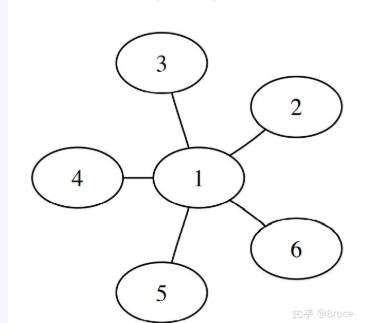 多机调度问题
近似解法
问题定义
01
货郎问题
问题定义
01
最临近法（NN）:从任意一个城市开始,在每一步取离当前所在城市最近的尚未到过的城市作为下一个城市。直到遍历所有城市，回到出发城市。
    基本上离最优解差距较大，性能极差，近似比任意大。

    近似比随着n增大而增大，说明该算法难以
得到一个较好的结果。
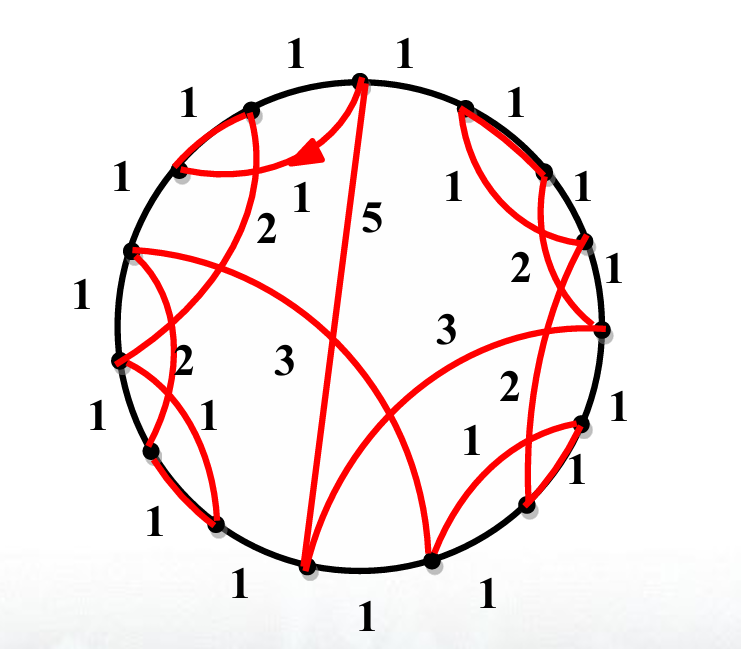 03
02
03
例题
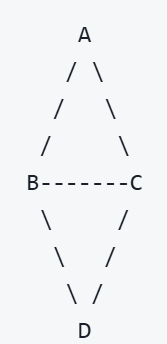 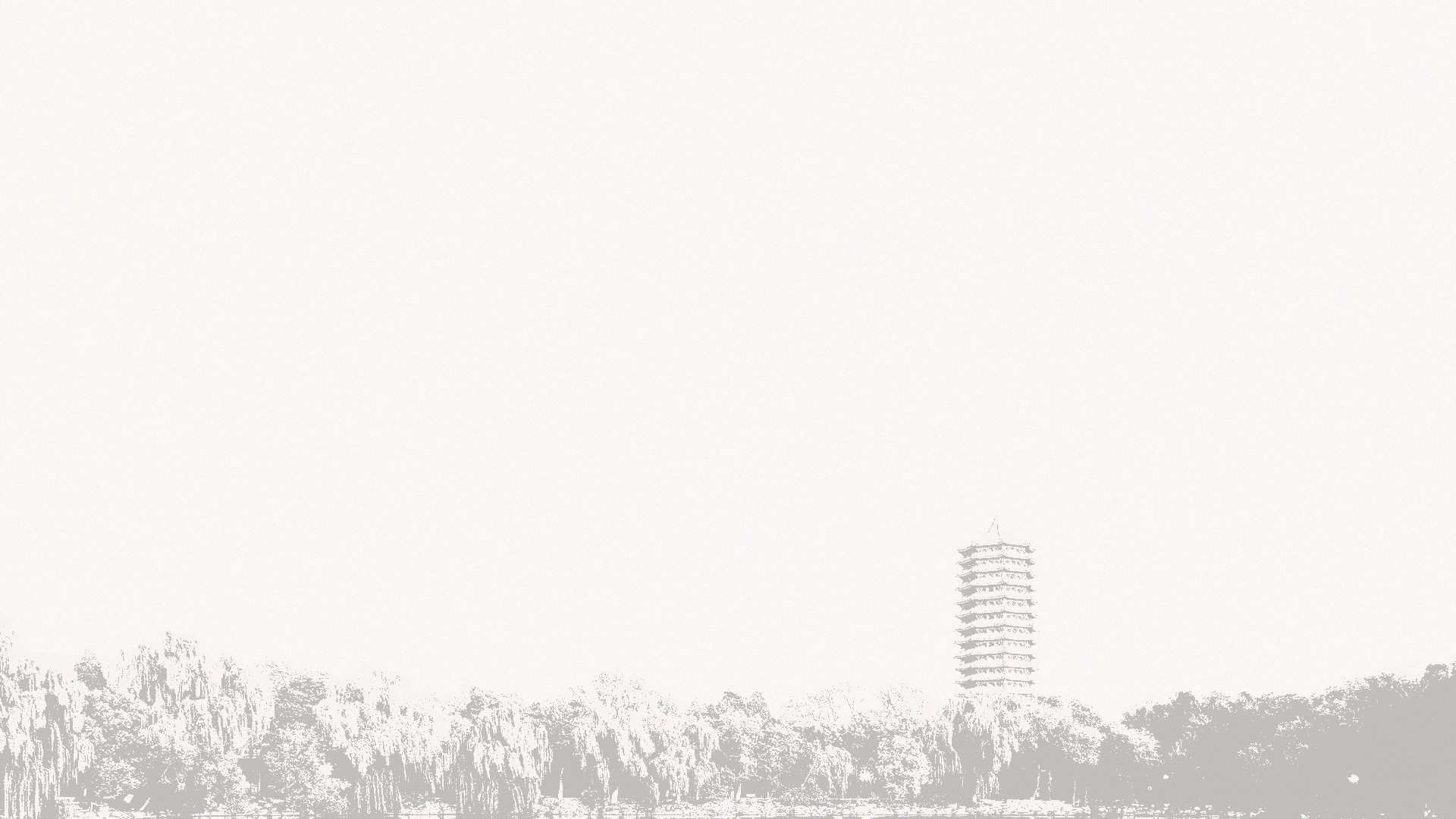 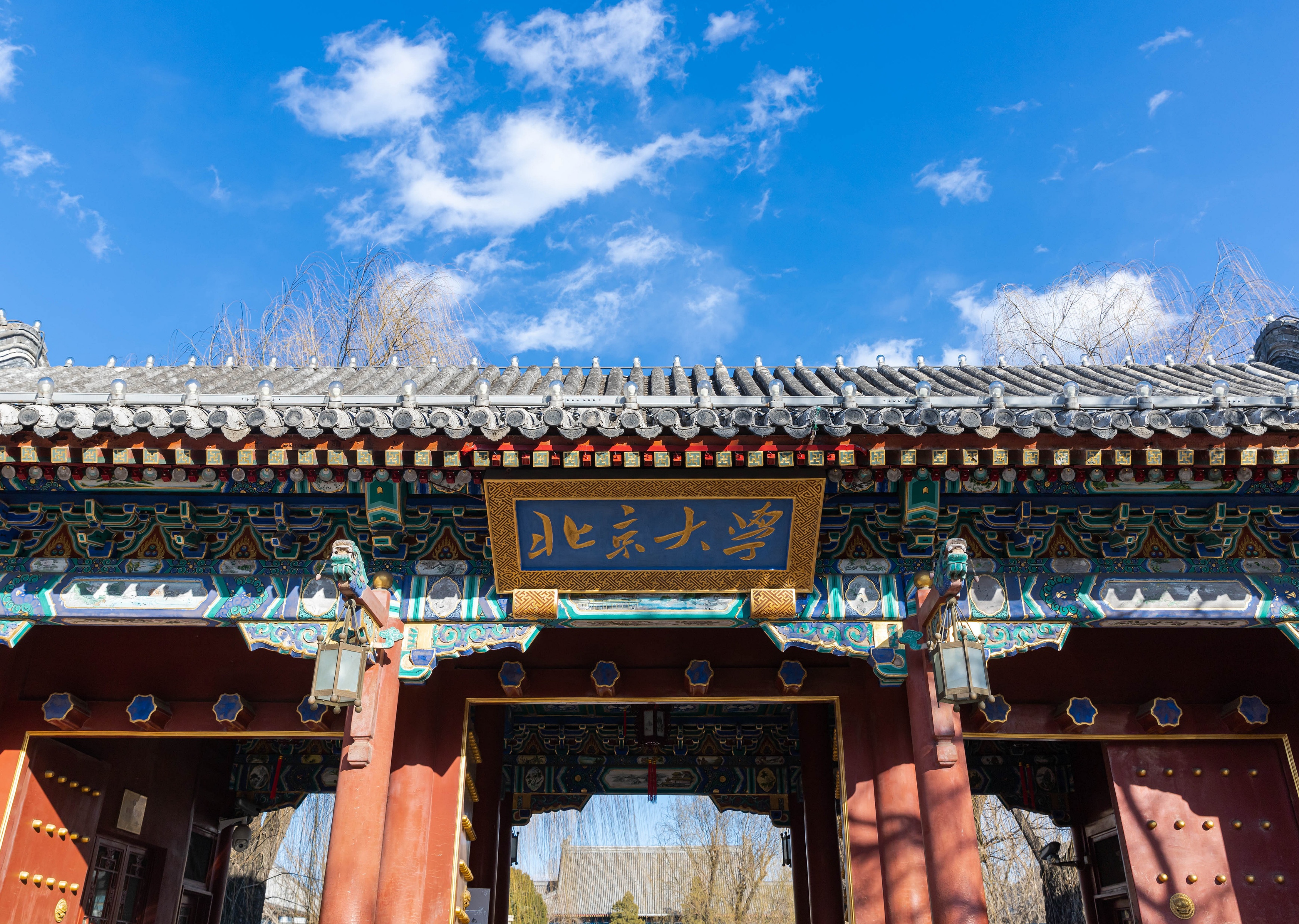 谢谢大家
：